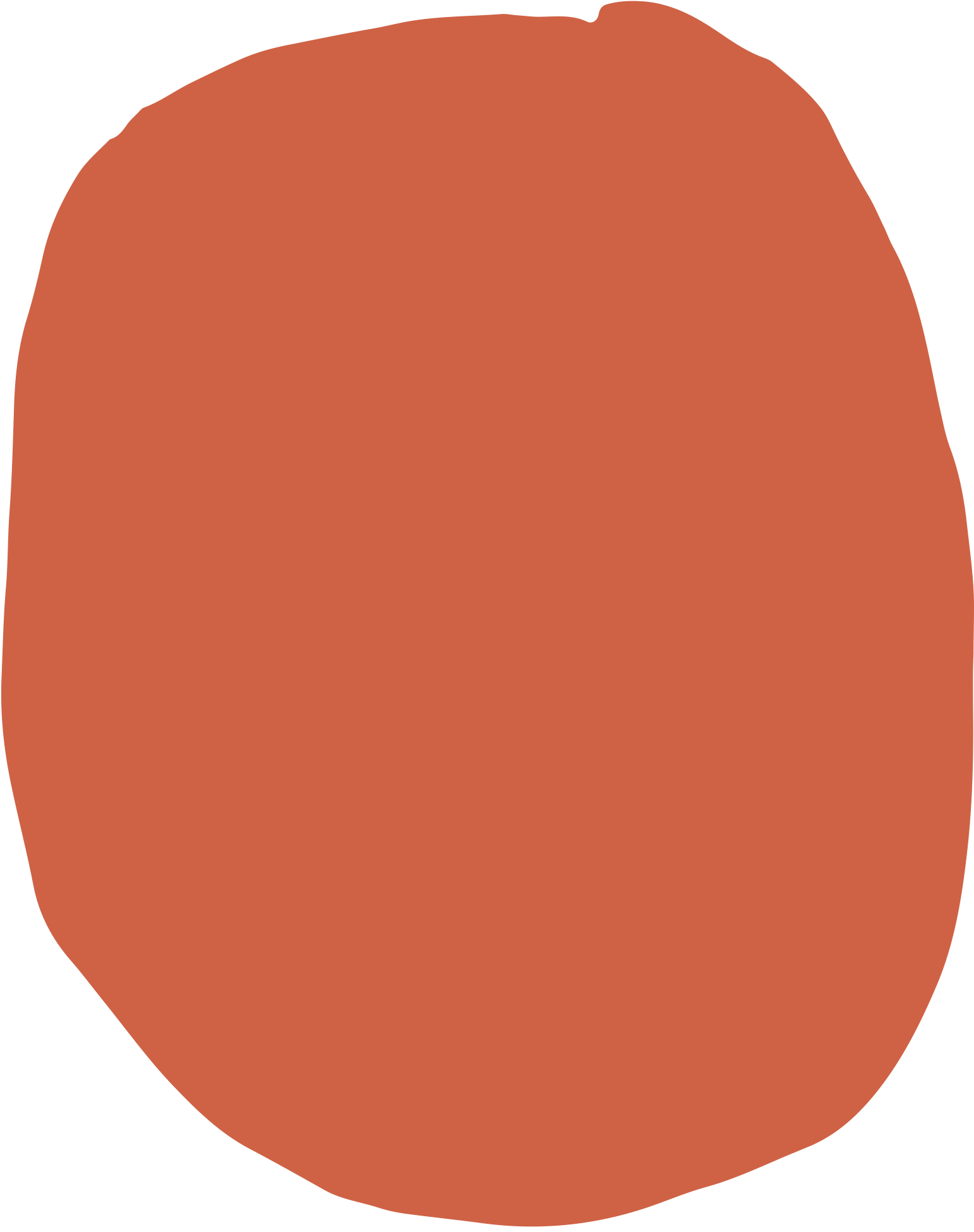 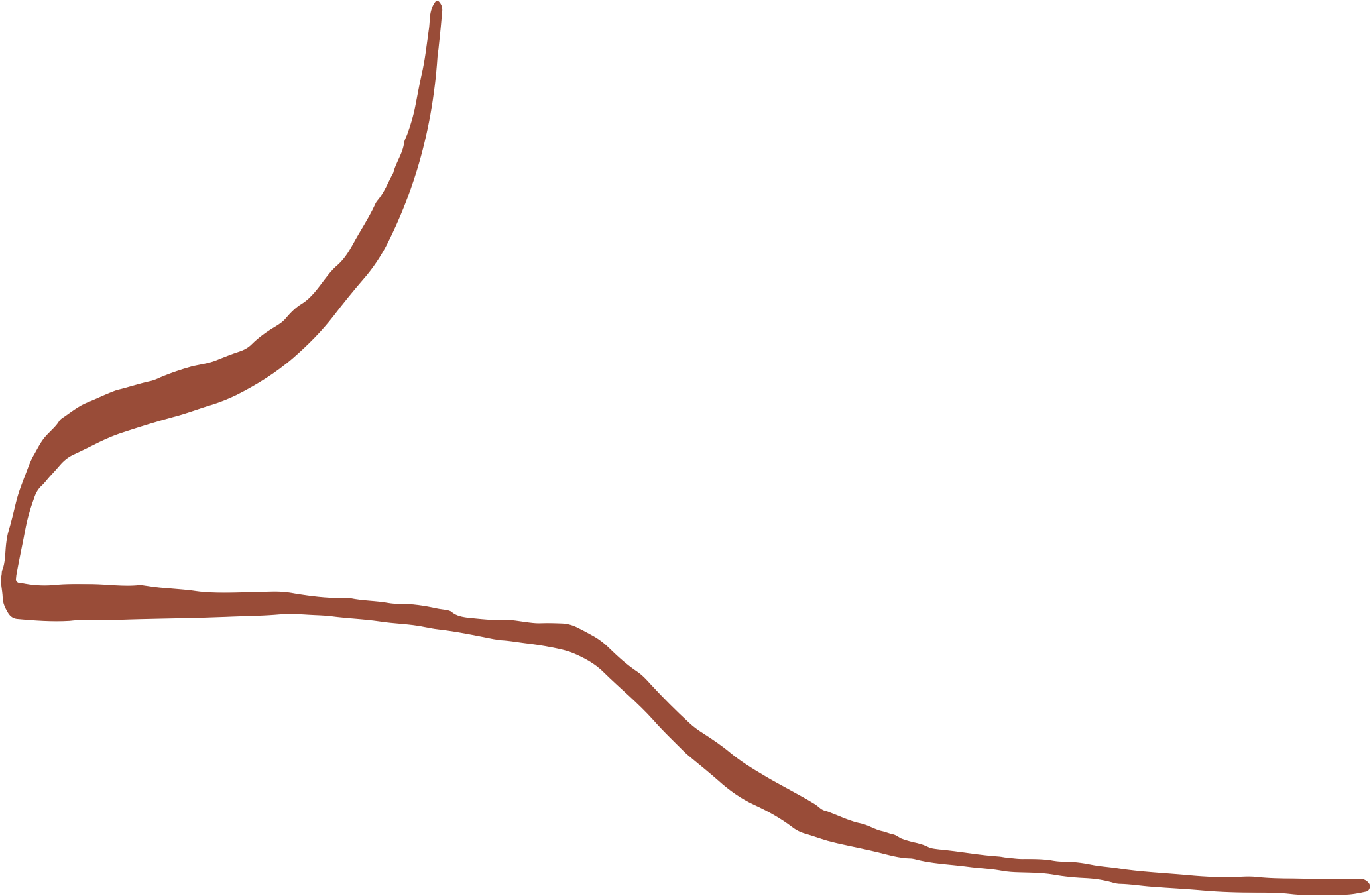 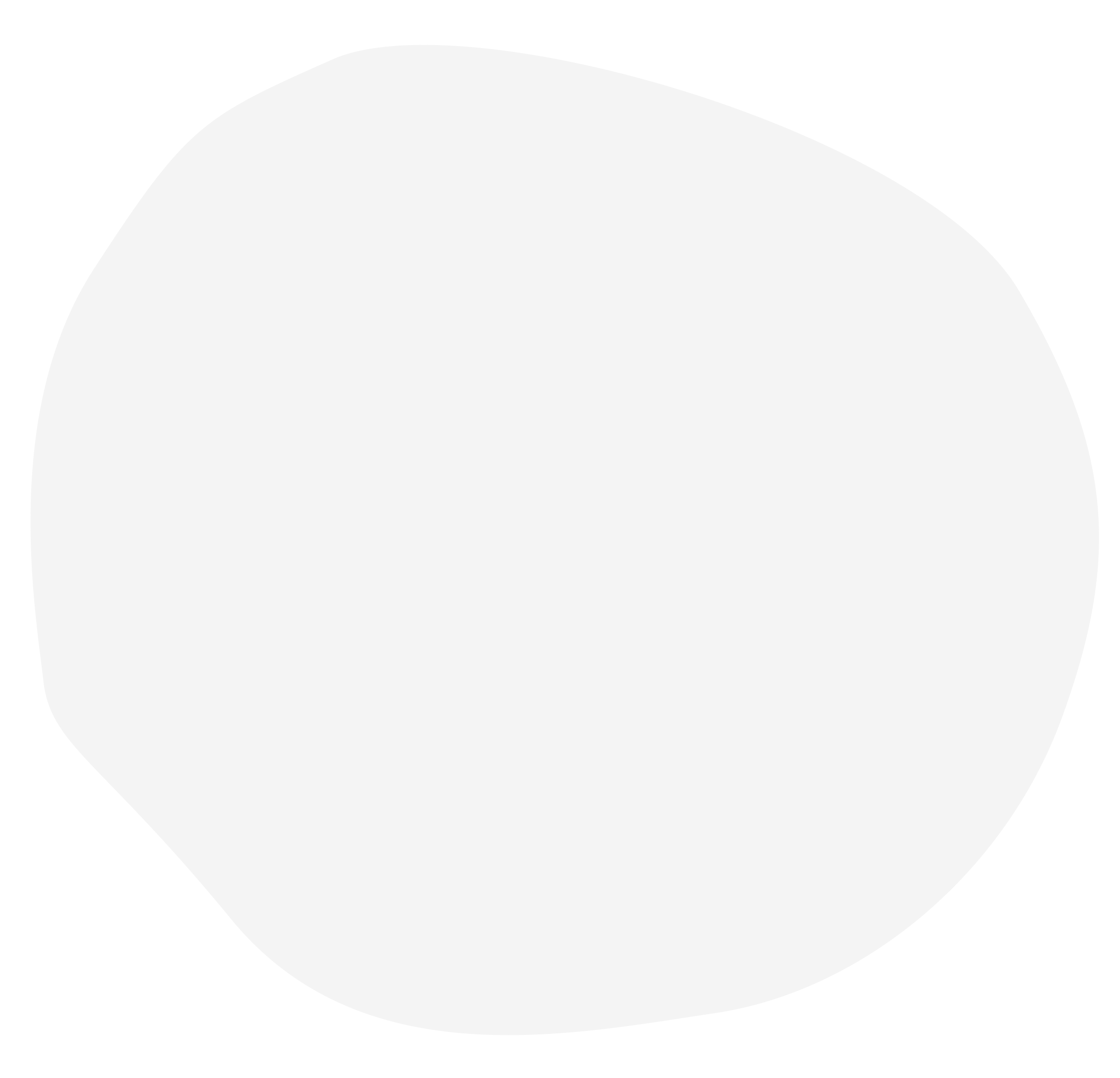 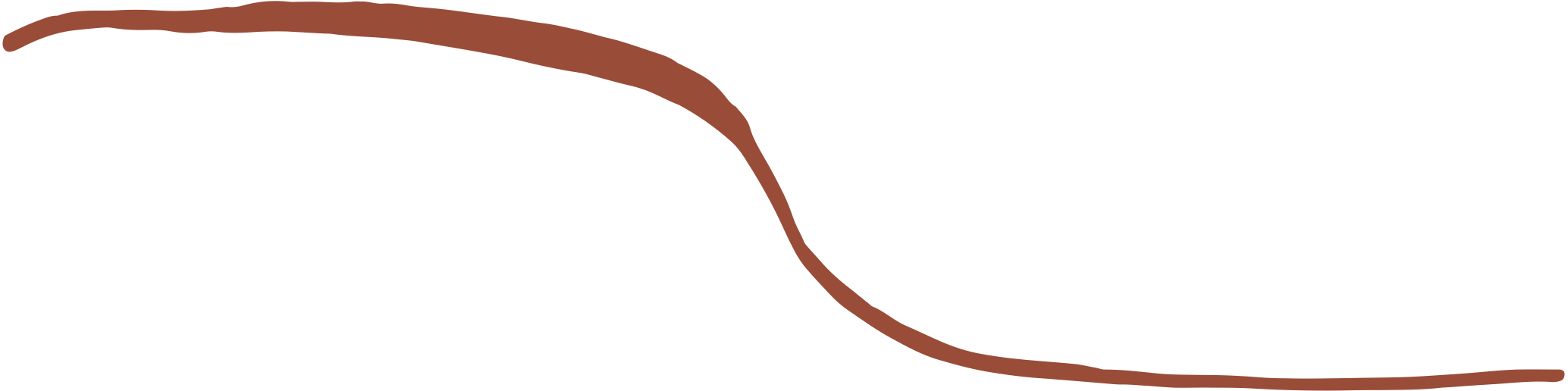 Моделі культурної дипломатії
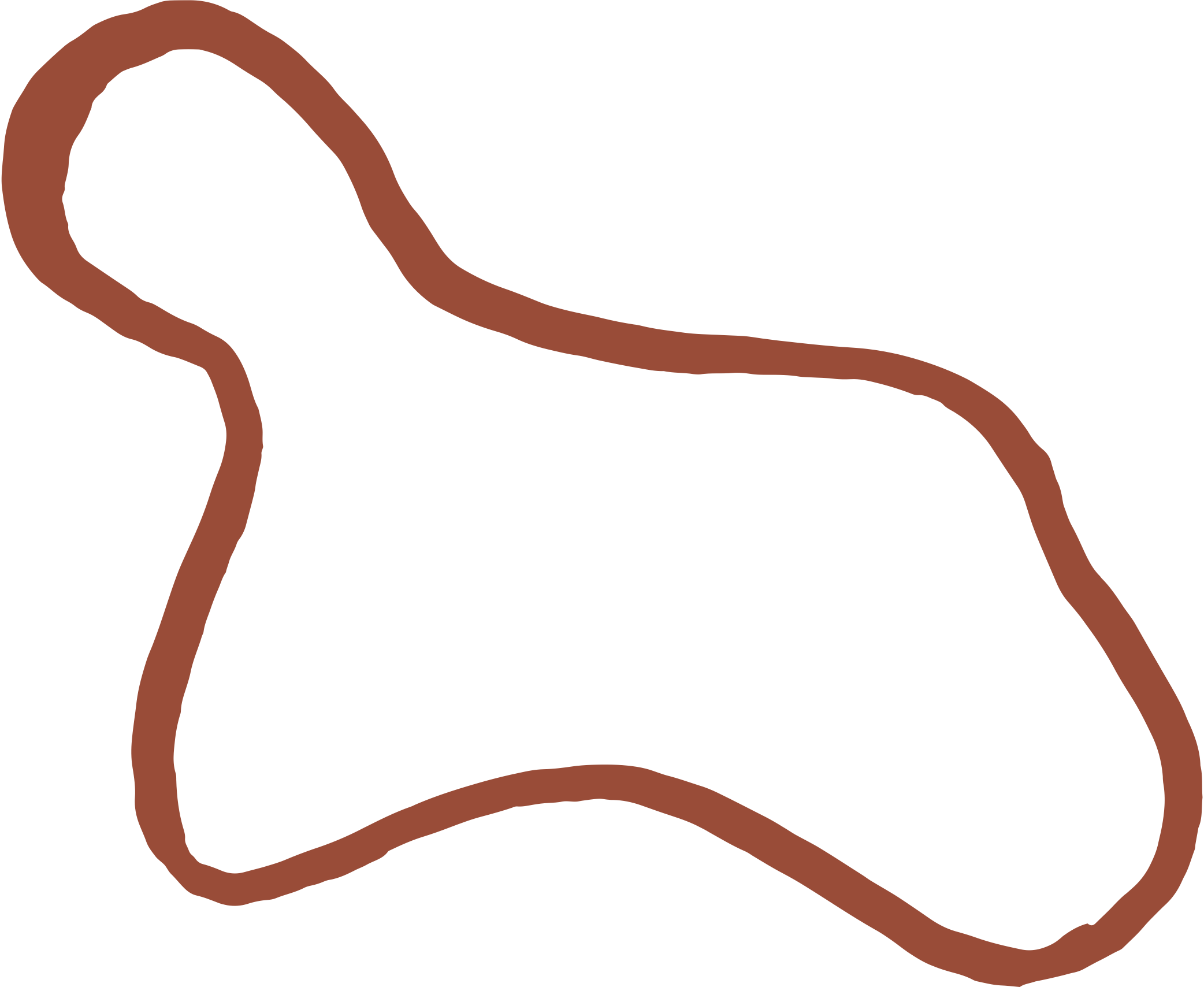 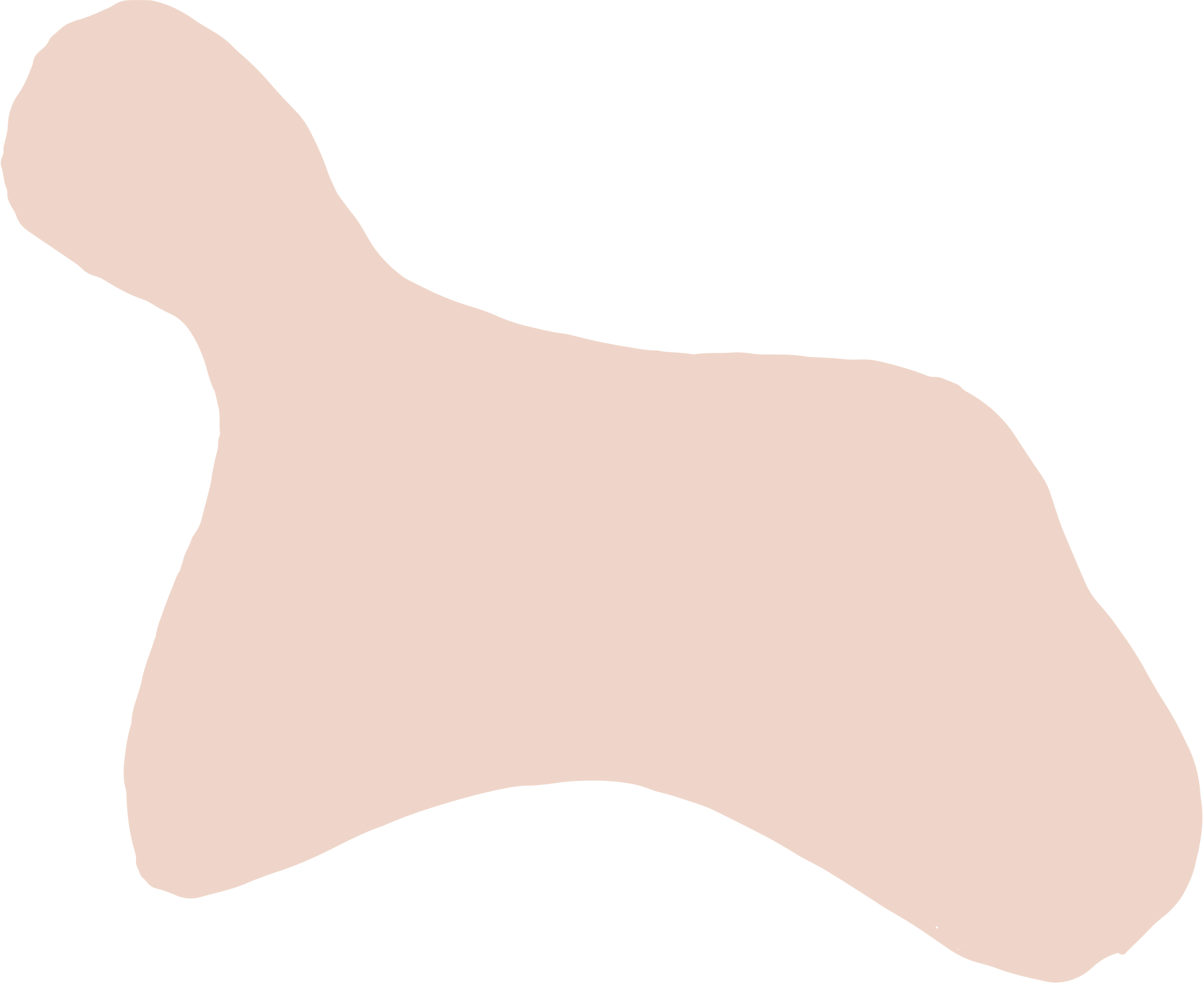 "культурна дипломатія — це «використання культури держави на підтримання її зовнішньополітичних цілей чи дипломатії. Це дипломатична практика здебільшого урядів, але також груп урядів, як-от Європейський Союз»"
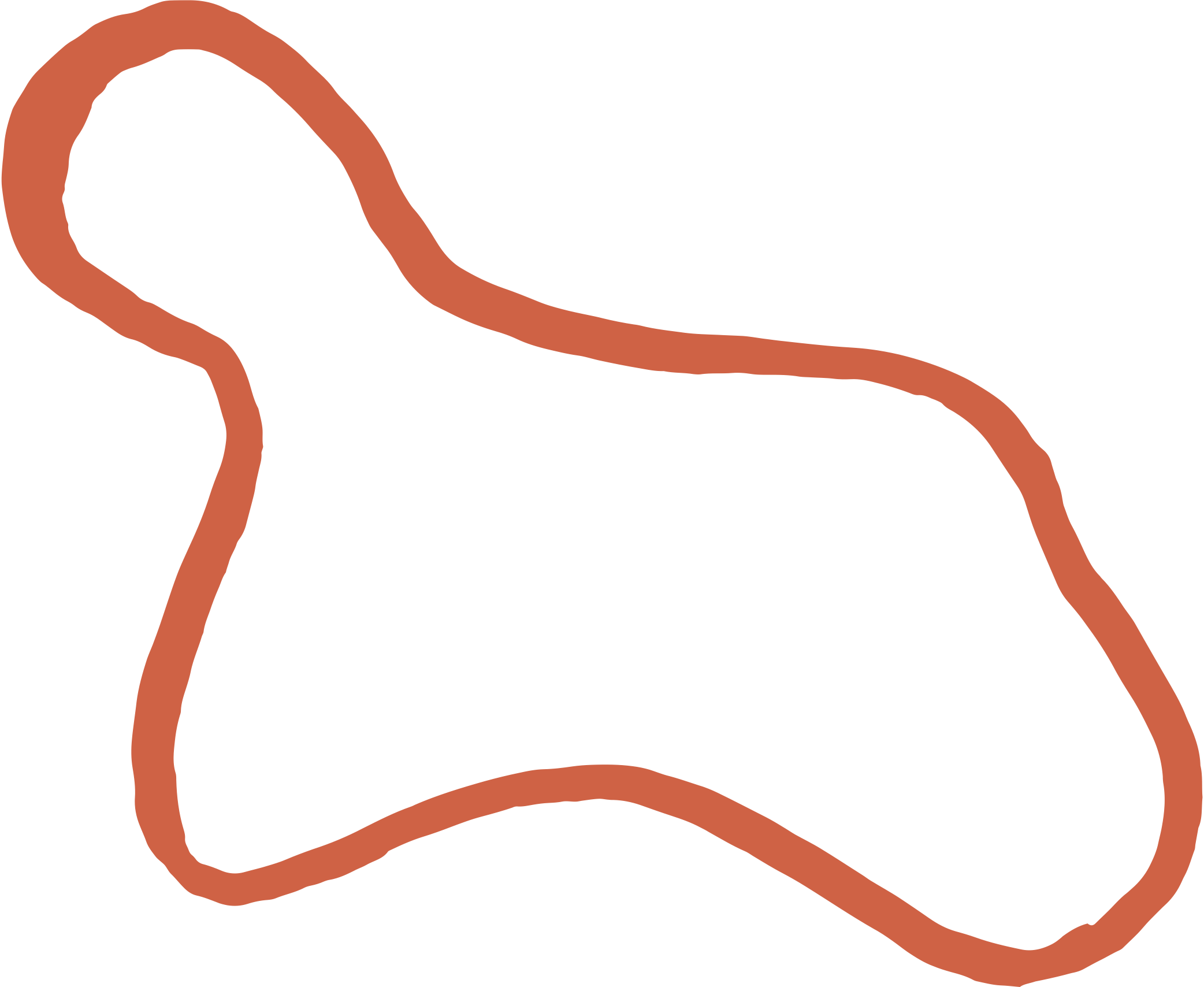 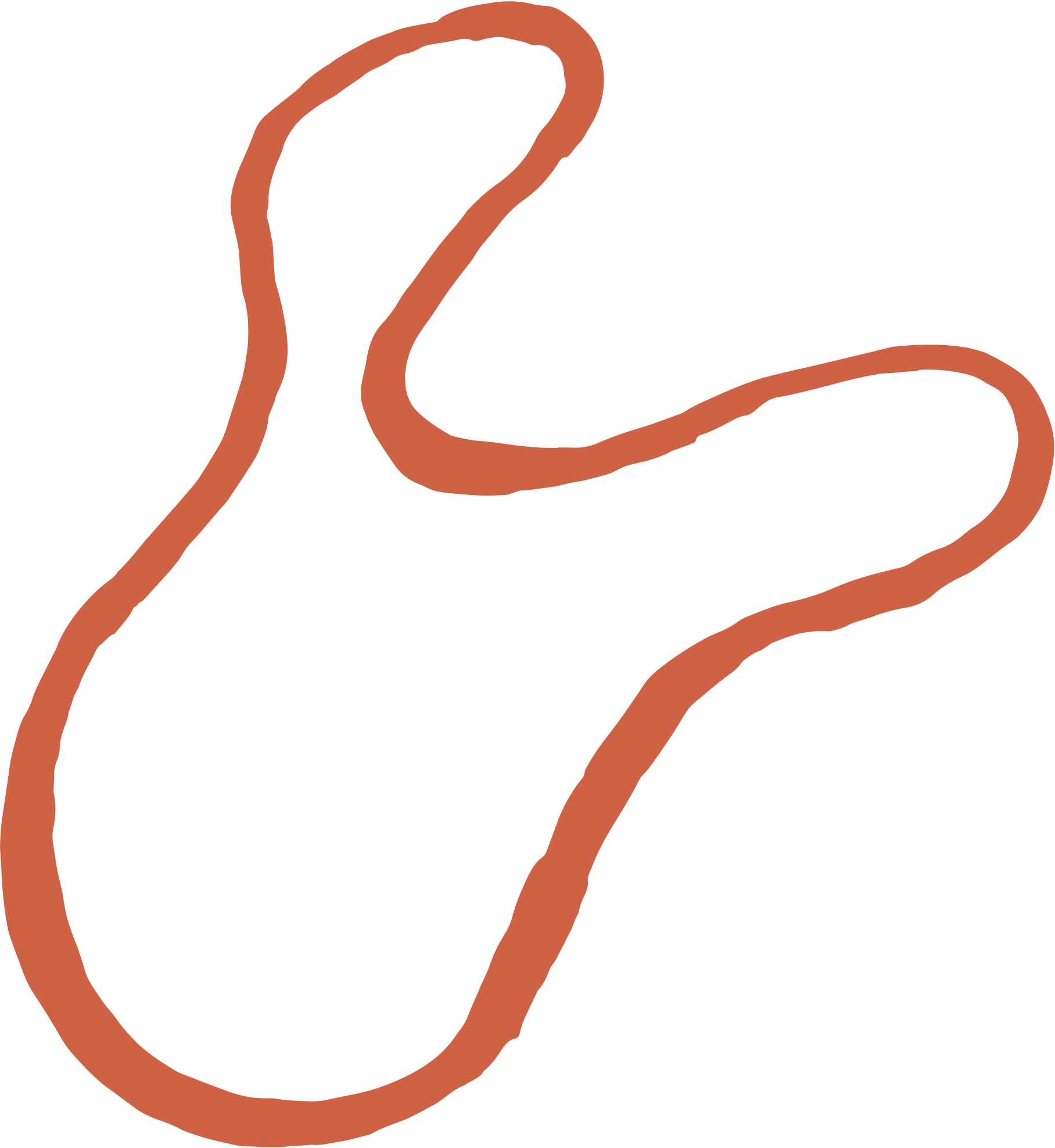 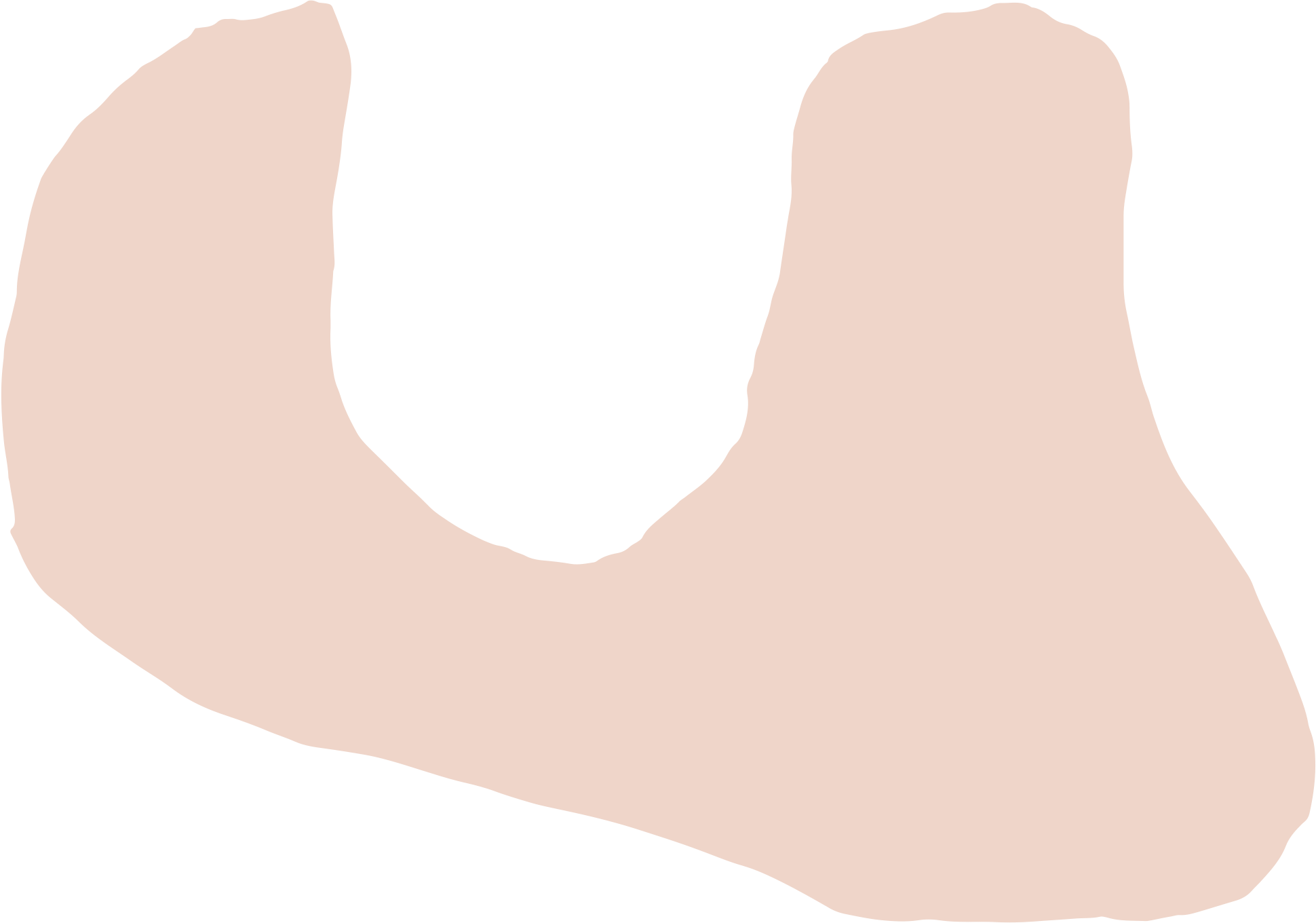 SIMON MARK
Всебічна державна підтримка.
Підпорядкування відомствам у закордонних справах.
Інституційний аспект культурної дипломатії
Популяризація мови та надання послуг з її вивчення.
Ретрансляція європейських цінностей
Відповідність культурним запитам країни перебування

Налагодження довготривалих зв’язків та розвиток продуктивного партнерства

Мережева структура.
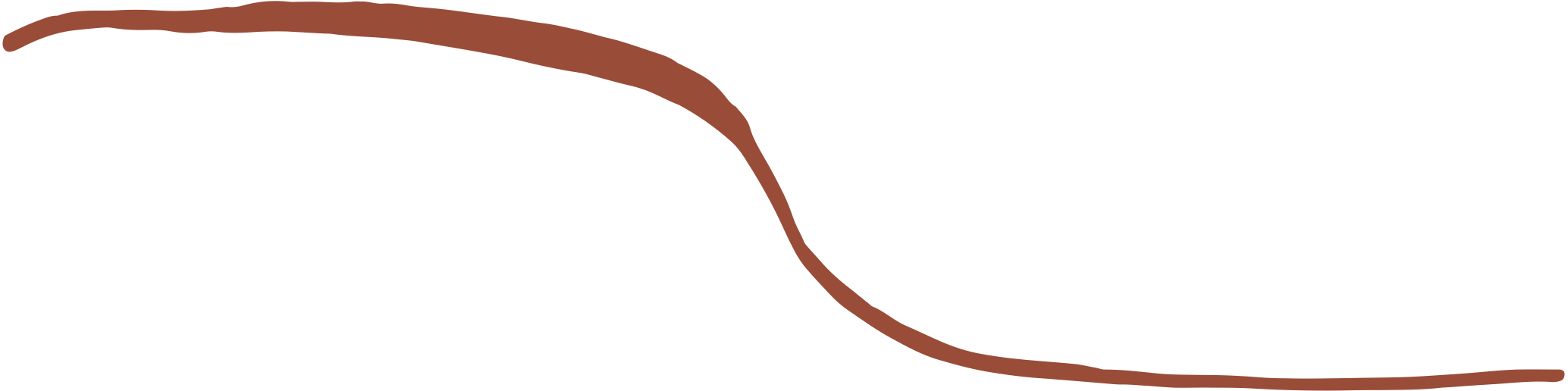 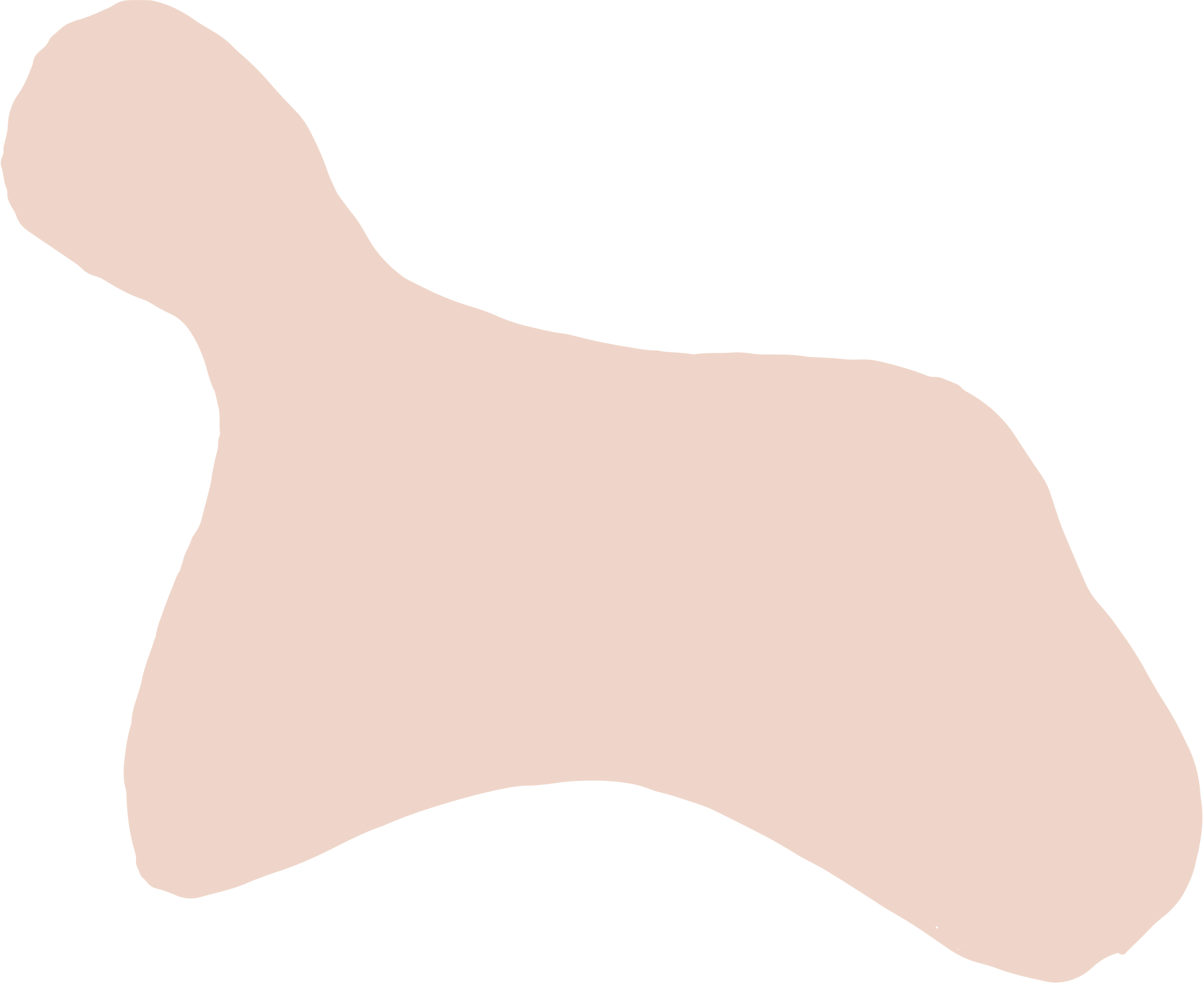 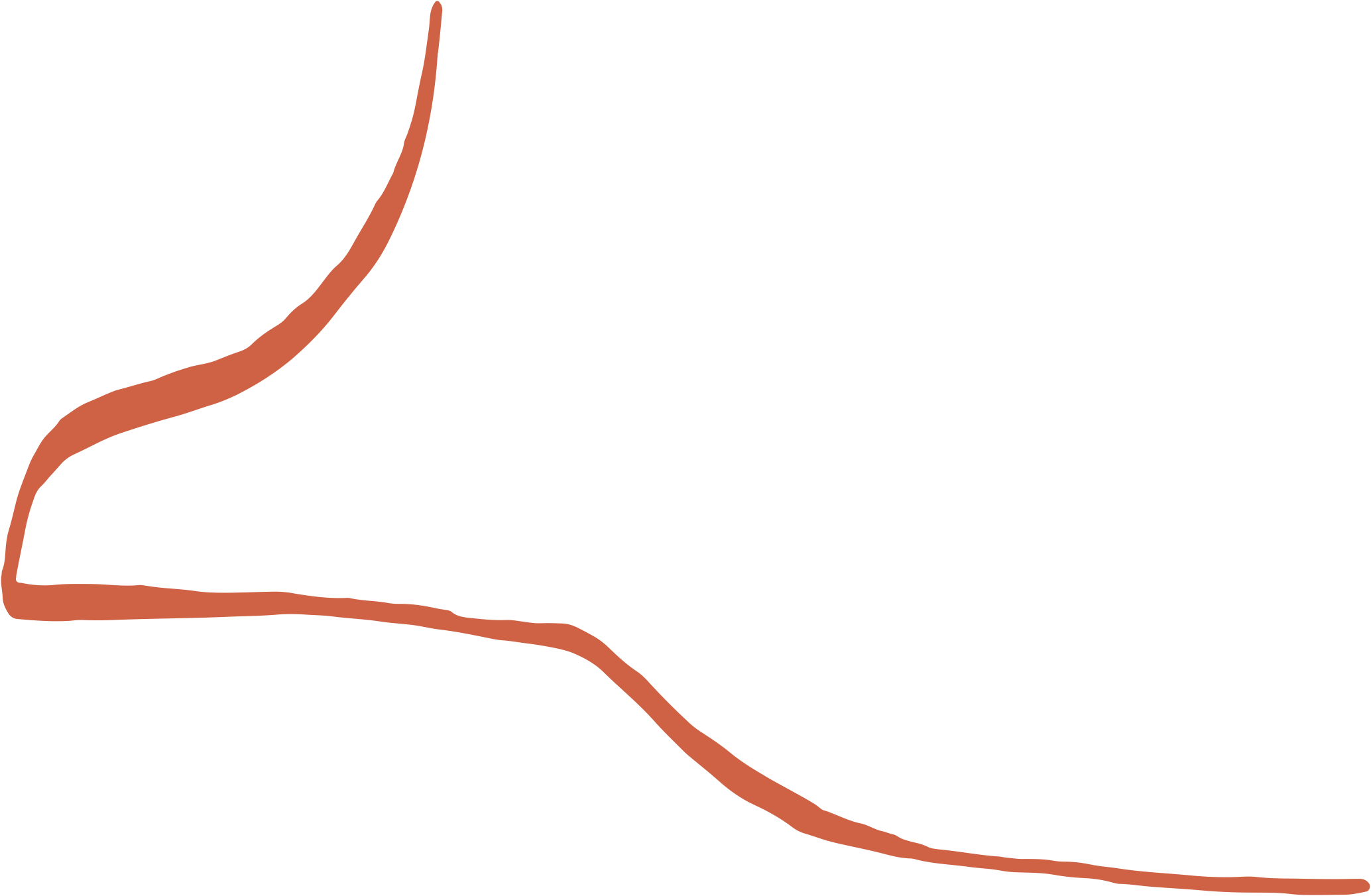 ІНСТИТУТИ ДЕРЖАВНОЇ ВЛАДИ (В ТОМУ ЧИСЛІ, ДИППРЕДСТАВНИЦТВА)
Суб'єкти культурної дипломатії
КУЛЬТУНІ ІНСТИТУЦІЇ
НЕУРЯДОВІ ОРГАНІЗАЦІЇ
ГОМАДСЬКІ АКТИВІСТИ, МИТЦІ
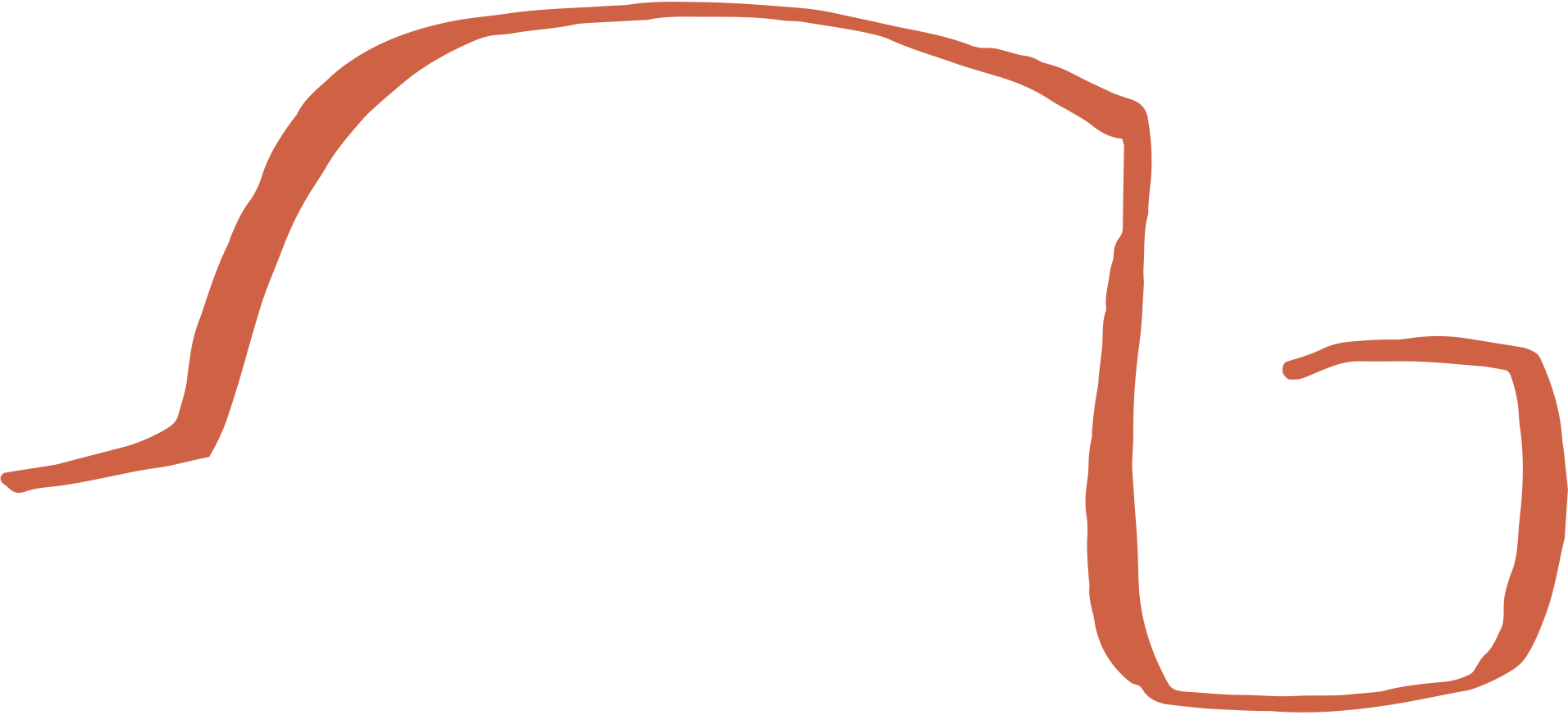 Особливості ПД ЄС
Просувалась концепція трансформаційного характеру публічної дипломатії ЄС з акцентом на просування європейських цінностей. На думку керівників європейської дипломатії, вона повинна носити особливий характер «тихої дипломатії», що має на увазі такий напрям дипломатичної діяльності, який на відміну від відкритої дипломатії сповідує конфіденційність, не будучи при цьому таємною дипломатією. 
Тиха дипломатія не звертається до світової  суспільної думки з метою тиску на конфліктуючі сторони, її задача — створити умови, при яких сторони можуть холоднокровно оцінити ситуацію, зважити всі «за» і «проти» будь-яких дій, дослухатись до незалежної і безпристрасної думки. 
Вважається, що делегації ЄС, мультикультурні по складу і такі, що не переслідують певний національний інтерес, — ідеальний інструмент тихої дипломатії, здатної попередити конфлікти і розв’язувати Гордієві вузли політики.
Особливості ПД ЄС
ЄС практикує публічну дипломатію через нечітко сформовану, децентралізовану та багатошарову структуру відділів, нескоординовані напрями діяльності та програми. 
Комісія ЄС керує діяльністю у сфері публічної дипломатії через ГД з комунікації, оскільки він «відповідає за інформування та спілкування на тему політики Європейського Союзу з громадськістю».
Генеральний директорат з комунікацій - це відділ Комісії, відповідальний за роз'яснення політики ЄС зовнішній аудиторії. Він тримає Комісію в курсі політичних подій і тенденцій у громадській думці та засобах масової інформації. Він також координує комунікаційні кампанії в Комісії. У складі має 4 директорати 
 1. Директорат політичної комунікації – у т.ч. моніторинг медіа, Євробарометр.
2. Директорат стратегічної комунікації – у т.ч. міжінституійна комунікація, веб комунікація.
3. Директорат комунікації в країнах-членах – 27 представництв і 6 антен, громадянський діалог.
4. Технічний директорат.
Коротке тлумачення поняття публічної дипломатії від Європейської Комісії було викладене у буклеті, присвяченому святкуванню 50-ої річниці ЄС, – публічна дипломатія має справу з впливом на громадську думку. Її мета – просувати інтереси ЄС шляхом розуміння, оповіщення та впливу, тобто чіткого пояснення завдань, політичних заходів, діяльності ЄС і сприяння розумінню цих завдань через діалог з окремими громадянами, групами, установами та ЗМІ.
Нововведення, яке започаткувала Лісабонська угода, – створення 
1 січня 2011 р. єдиного зовнішньополітичного органу ЄС – Європейської служби зовнішньої діяльності (ЄСЗД), що є своєрідним міністерством закордонних справ Союзу й об‘єднує зовнішньополітичні відділи та департаменти, що раніше входили до Європейської Комісії та Ради ЄС. 
Європейська служба зовнішніх дій абсолютно незалежна від інших установ і має власний бюджет. ЄСЗД керує зовнішньою політикою ЄС та співпрацює з Європейською Комісією з питань, котрі належать до їхньої спільної компетенції.
У грудні 2012 р. ЄСЗД видала посібник для делегацій ЄС з питань інформації та зв'язку.
Делегаціям пропонується зосередити «обмін повідомленнями і діяльність» навколо п'яти пріоритетних напрямів, «натхненних просуванням цінностей ЄС, і ґрунтованих на гарантуванні миру, безпеки і процвітання». Це просування ЄС як: 
головного партнера в демократичних трансформаціях (зокрема, у країнах-сусідах ЄС); 
найбільшого в світі гаранта співробітництва та розвитку; 
світової економічної сили, яка реагує на кризу і використовує торгівлю як двигун змін; 
просування ЄС як гаранта безпеки, який реагує на загрози глобальної безпеки; 
просування прав людини унаслідок політичного діалогу на високому рівні з партнерами та програмами стратегічного співробітництва.
Напрями публічної дипломатії ЄС
Зовнішнім акторам публічна дипломатія пропонує певні моделі-символи, покликані свідчити про привабливість ЄС:
бренд «єдність в різноманітті», 
ідея «більше за більше», тобто хто проведе більш рішучі політичні реформи, тобто демократизацію, забезпечить захист прав людини і реформує судову систему, отримає більшу допомогу ЄС. 
присудження Нобелевської премії миру (2012) «за роль ЄС в справі попередження війн між європейськими країнами, за просування демократії і прав людини»
Європейська культурна стратегія, 2007
Пропагування культурної багатоплановості та інтелектуального діалогу; 
Пропагування культури як каталізатора творчості; 
Пропагування культури як життєво необхідного елементу міжнародних відносин Європейського Союзу.
Культурна європейська платформа, 2016
Культурне різноманіття
Охорона культурної спадщини
Розбудова зовнішніх культурних звязків
Нова європейська культурна стратегія, 2018
Культура як рушій соціо-економічного розвитку
Міжкультурний діалог
Збереження культурної спадщини
Сучасні європейські програми підтримки культури
З 1985 «Європейська культурна столиця».
2014 - 2020  «Креативна Європа»
2017 - 2020 Culture Bridges
Стратегічний трикутник ЄС як основа для культурної дипломатії
Культурна спадщина
Міжкультурний діалог
Розвиток культурних і креативних студіій
Звіт Держдепартаменту США 2005 р:
Культурна дипломатія  - інструмент, що може протидіяти ерозії статусу країни в міжнародному співтоваристві, зважаючи на більшу важливість викори-стання у формуванні світової думки, аніж за допомогою військової та економічної сили. 
 
Культурна дипломатія допомагає:

створити «фундамент довіри» з іншими народами, на основі якого можна формувати різноманітні політики для досягнення по- літичних, економічних і військових домовленостей; 

утверджувати спільні для країн цінності; 
налагодити зв’язки зі впливовими представниками іноземних суспільств, з якими неможливо сконтактувати через традиційні функції посольства; 
налаштувати гнучкий і прийнятний канал комунікації для зближення з країнами, дипло- матичні відносини з якими були напружені; 
охопити широку аудиторію, зокрема молодь, простих громадян
Суб'єкти КД:
ДЕРЖДЕПАРТАМЕНТ;
USAID, Агентство США з міжнародного розвитку;
Консультативний комітет США з питань публічної дипломатії;
Бюро міжнародних інформаційних програм;
Дорадча комісія із громадської дипломатії ;
Міжнародний центр підтримки вчених ім. Вудро Вільсона ;
Фонд Карнеґі за міжнародний мир;
фондом Open Society Foundations
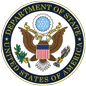 СТРАТЕГІЯ ПУБЛІЧНОЇ ДИПЛОМАТІЇ УКРАЇНИ 2021-2025
1) ПРОСУВАННЯ СУЧАСНОГО УКРАЇНСЬКОГО КІНО, ОСОБЛИВО СПРИЯННЯ УЧАСТІ УКРАЇНСЬКИХ ФІЛЬМІВ У МІЖНАРОДНИХ КІНОФЕСТИВАЛЯХ;
2) ПРОСУВАННЯ СУЧАСНОЇ УКРАЇНСЬКОЇ КЛАСИЧНОЇ ТА ПОПУЛЯРНОЇ МУЗИКИ, СПРИЯННЯ СПІЛЬНИМ МІЖНАРОДНИМ ПРОЄКТАМ;
3) ПРОСУВАННЯ СУЧАСНОГО УКРАЇНСЬКОГО ТЕАТРУ ТА ПЕРФОРМАТИВНОГО МИСТЕЦТВА, ЗОКРЕМА ЧЕРЕЗ УЧАСТЬ У МІЖНАРОДНИХ ТЕАТРАЛЬНИХ ФЕСТИВАЛЯХ;
4) ПРОСУВАННЯ СУЧАСНОЇ УКРАЇНСЬКОЇ ЛІТЕРАТУРИ, СПРИЯННЯ УЧАСТІ УКРАЇНИ В ПРОВІДНИХ МІЖНАРОДНИХ КНИЖКОВИХ ВИСТАВКАХ, СПРИЯННЯ ПЕРЕКЛАДУ ТА ВИДАННЮ ТВОРІВ УКРАЇНСЬКИХ ПИСЬМЕННИКІВ ЗА КОРДОНОМ;
5) СПРИЯННЯ ВИДАВНИЧИМ ПРОЄКТАМ ДЛЯ ПУБЛІКАЦІЇ ІНОЗЕМНИМИ МОВАМИ КНИГ І БРОШУР З ПОПУЛЯРИЗАЦІЇ ІСТОРІЇ ТА СЬОГОДЕННЯ УКРАЇНИ;
6) ПРОСУВАННЯ УКРАЇНСЬКОГО КЛАСИЧНОГО І СУЧАСНОГО ВІЗУАЛЬНОГО МИСТЕЦТВА, ЗОКРЕМА ЗА ДОПОМОГОЮ ВИСТАВКОВИХ ПРОЄКТІВ ЗА КОРДОНОМ, МИСТЕЦЬКИХ ОБМІНІВ І КОЛАБОРАЦІЙ;
7) СПРИЯННЯ ПОПУЛЯРИЗАЦІЇ УКРАЇНСЬКИХ КРЕАТИВНИХ ІНДУСТРІЙ, ЗОКРЕМА ДИЗАЙНУ, МОДИ, АРХІТЕКТУРИ ТОЩО;
8) ПРЕЗЕНТАЦІЯ РОЗМАЇТТЯ УКРАЇНСЬКОГО МИСТЕЦТВА, ЗОКРЕМА ПРЕДСТАВЛЕННЯ УКРАЇНСЬКОЇ КУЛЬТУРИ Й МИСТЕЦТВА В РАМКАХ МІЖНАРОДНИХ ФЕСТИВАЛІВ, ФОРУМІВ, КОНФЕРЕНЦІЙ;
9) СПРИЯННЯ МІЖНАРОДНИМ ДОСЛІДНИЦЬКИМ ПРОЄКТАМ У ГАЛУЗІ КУЛЬТУРИ Й МИСТЕЦТВА, ЗАОХОЧЕННЯ ІНОЗЕМНИХ ФАХІВЦІВ ДО ВИВЧЕННЯ УКРАЇНСЬКОЇ КУЛЬТУРИ;
10) ПРОСУВАННЯ УКРАЇНСЬКОЇ КУЛЬТУРНОЇ СПАДЩИНИ; 11) ПОПУЛЯРИЗАЦІЯ УКРАЇНСЬКОЇ МОВИ У СВІТІ;
12) СПРИЯННЯ ПРОЄКТАМ У ГАЛУЗІ КУЛЬТУРИ Й МИСТЕЦТВА ПРЕДСТАВНИКІВ КОРІННИХ НАРОДІВ І НАЦІОНАЛЬНИХ МЕНШИН.
 
СУБ'ЄКТИ:
МІНІСТЕРСТВО КУЛЬТУРИ ТА ІНФОРМАЦІЙНОЇ ПОЛІТИКИ, УКРАЇНСЬКИЙ КУЛЬТУРНИЙ ФОНД (УКФ), ДЕРЖАВНЕ АГЕНТСТВО УКРАЇНИ З ПИТАНЬ КІНО (ДЕРЖКІНО), ДЕРЖАВНЕ АГЕНТСТВО УКРАЇНИ З ПИТАНЬ МИСТЕЦТВ ТА МИСТЕЦЬКОЇ ОСВІТИ (ДЕРЖМИСТЕЦТВО), УКРА- ЇНСЬКИЙ ІНСТИТУТ КНИГИ (УІК), УКРАЇНСЬКИЙ ІНСТИТУТ НАЦІОНАЛЬНОЇ ПАМ’ЯТІ (УІНП) ТОЩО, КУЛЬТУРНИМИ ІНСТИТУЦІЯМИ, НЕДЕРЖАВНИМИ УСТАНОВАМИ ТА ОРГАНІЗАЦІЯМИ, А ТАКОЖ ОБ’ЄДНАННЯ ЗАКОРДОННИХ УКРАЇНЦІВ.
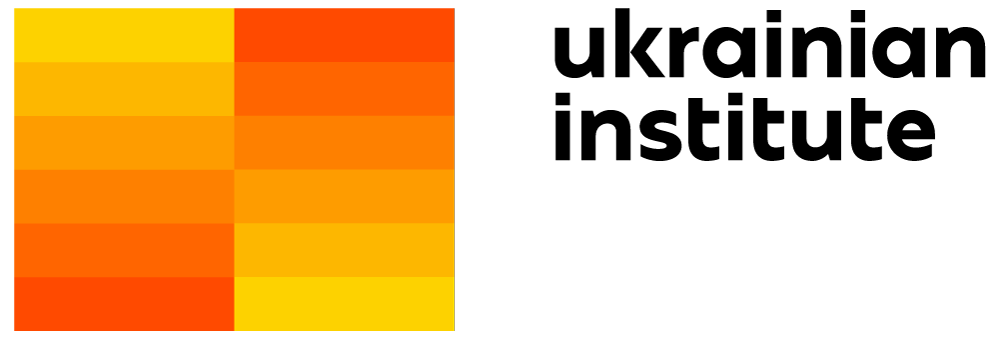 Зміцнення міжнародної і внутрішньої суб'єктності України засобами культурної дипломатії.
Завдання:
- Підвищення впізнаваності України
- Популяризація
Популяризація української мови та культури за кордоном
- Розбудова міжнародного діалогу через підтримку міжнародних обмінів, забезпечення участі України у проектах співпраці в галузі креативних індустрій, культури, освіти, науки, економіки та інших сферах
- Поширення українського досвіду розвитку громадянського суспільства, державотворення, відданості цінностям свободи, демократії, національної єдності
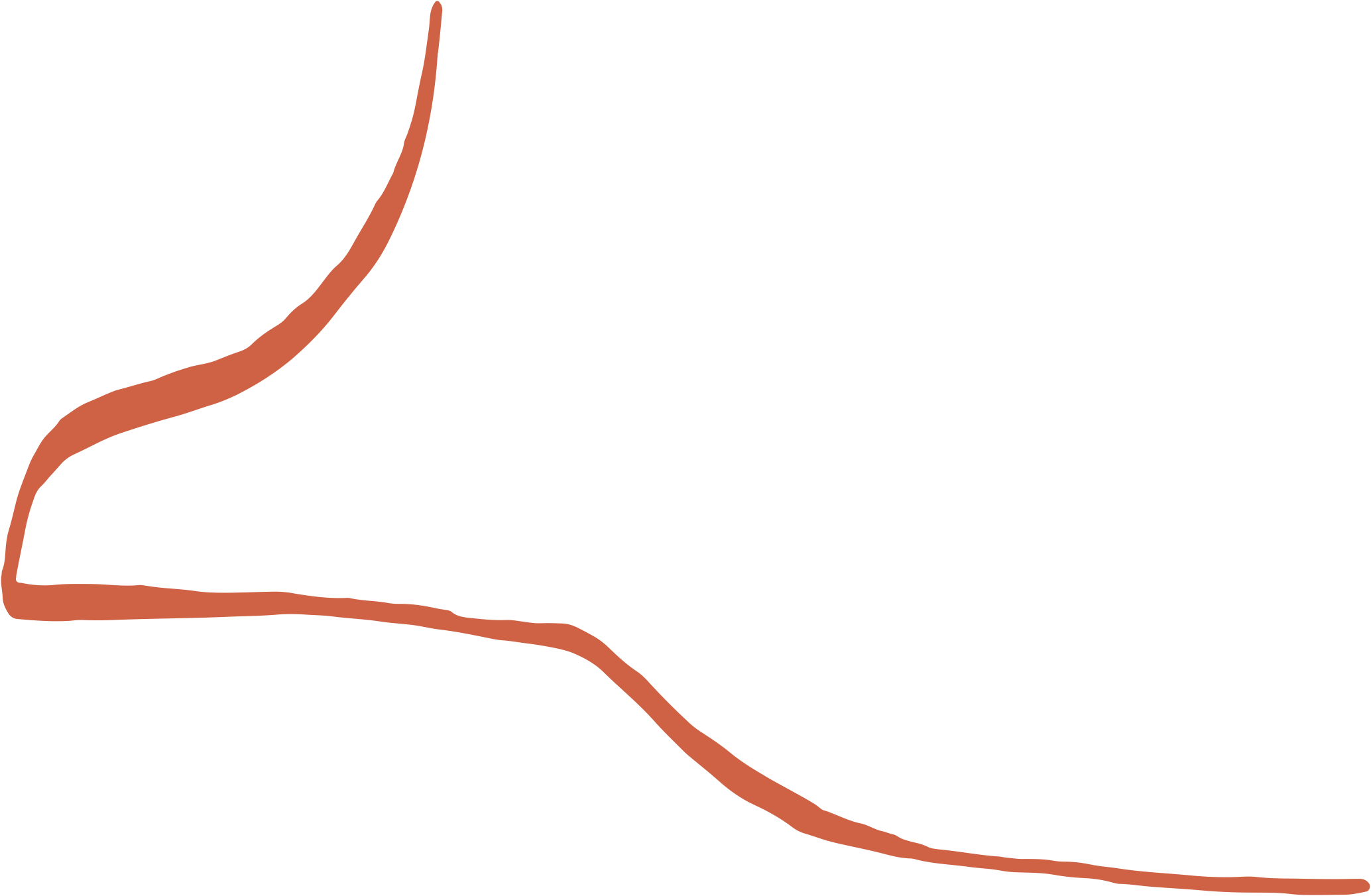 інтеграція культурного виміру на всіх рівнях співробітництва;
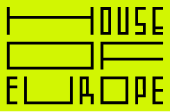 Культурна дипломатія ЄС
збереження культурних цінностей і розвиток міжкультурного діалогу;
розвиток культурної індустрії і підвищення доступу до культурних продуктів і послуг на ринок;
повернення нелегально вивезених культурних об'єктів.
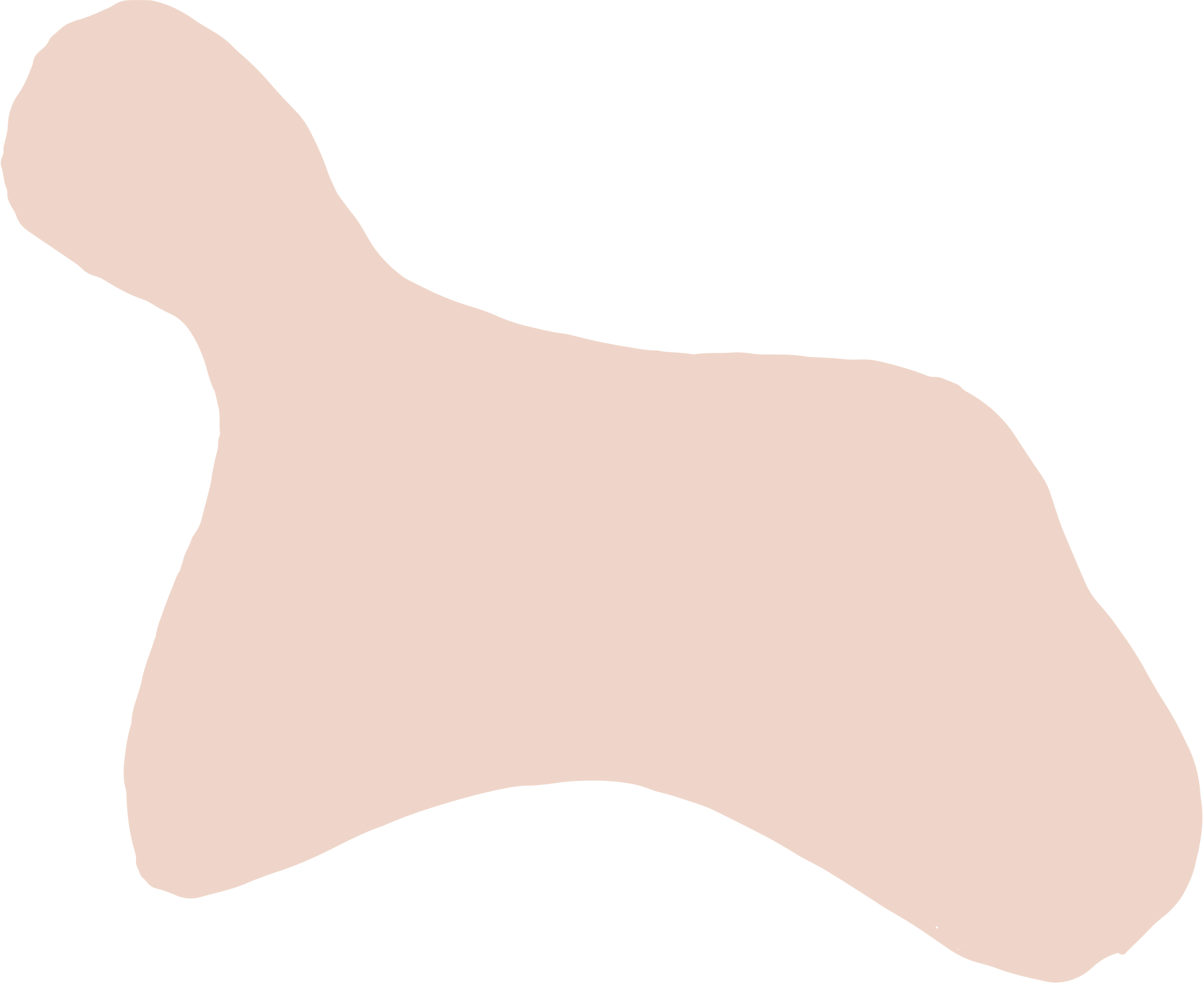 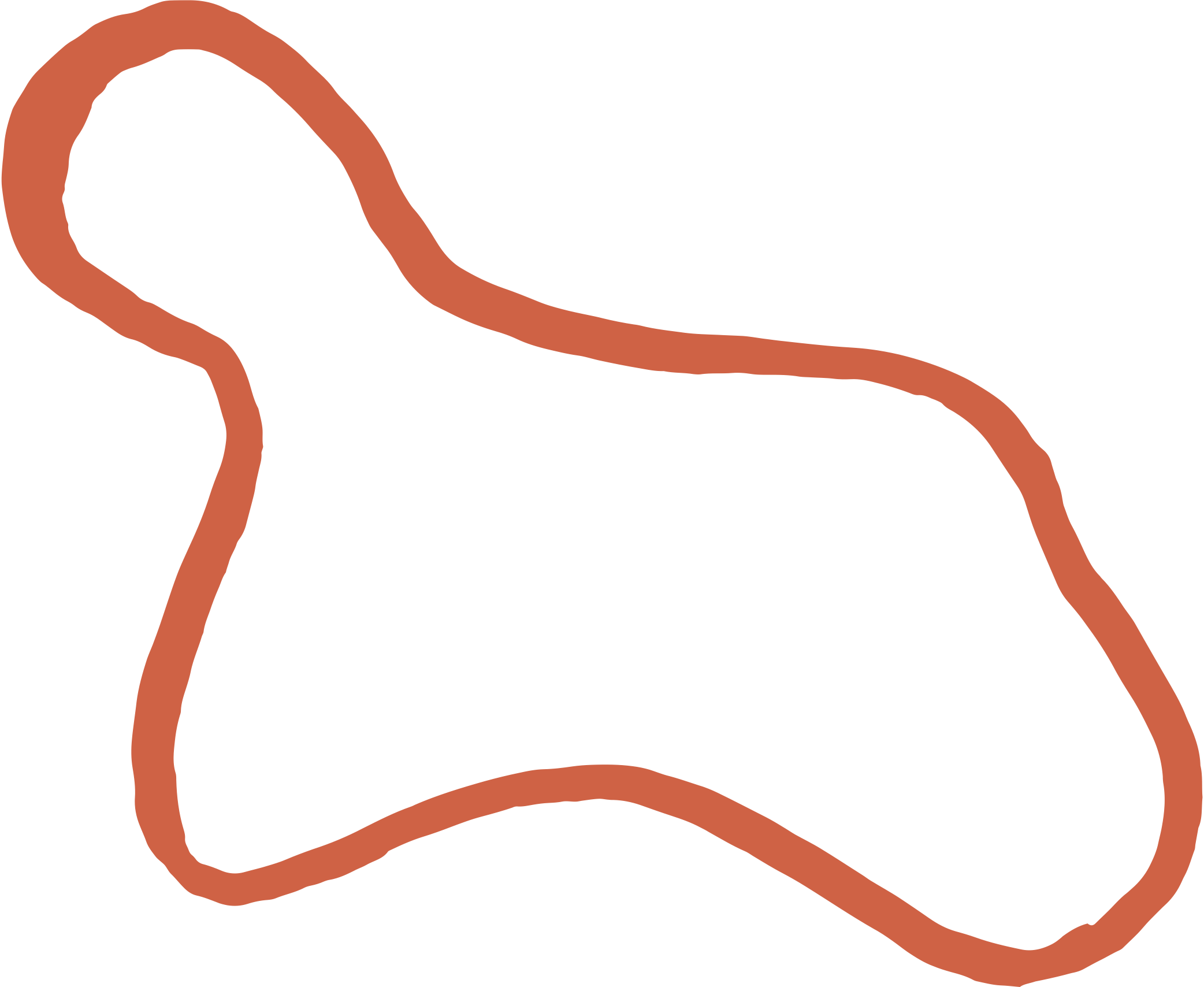 «культурна дипломатія — це продаж іміджу країни засобами культури. [...] Мистецтво надає витонченості та “лагідності” політичним стратегіям. Допомагає утримати повагу до країни, нації, конкретної людини як пред- ставника суспільства. Політичні режими змінюються, а емоційна пам’ять залишається»
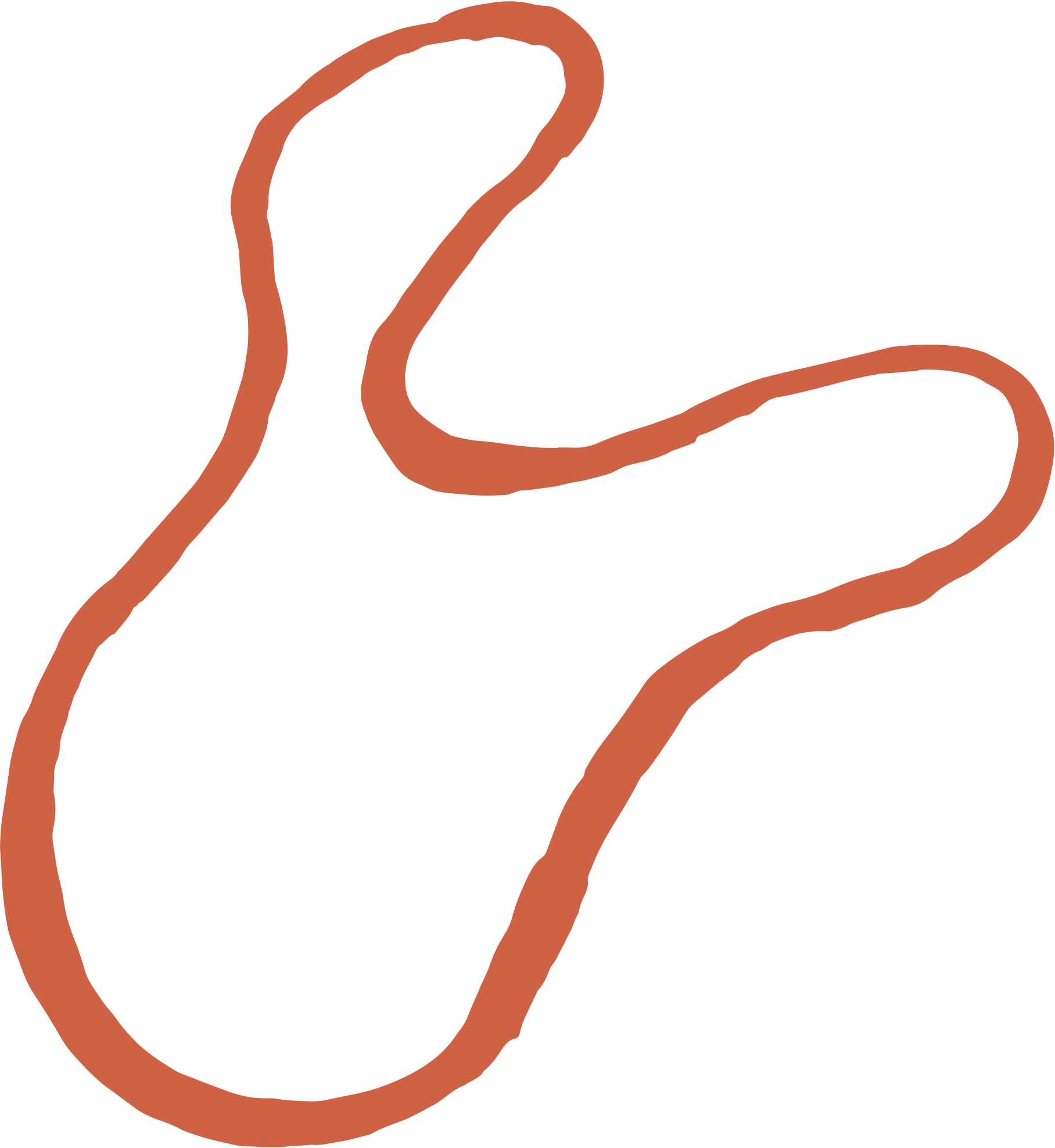 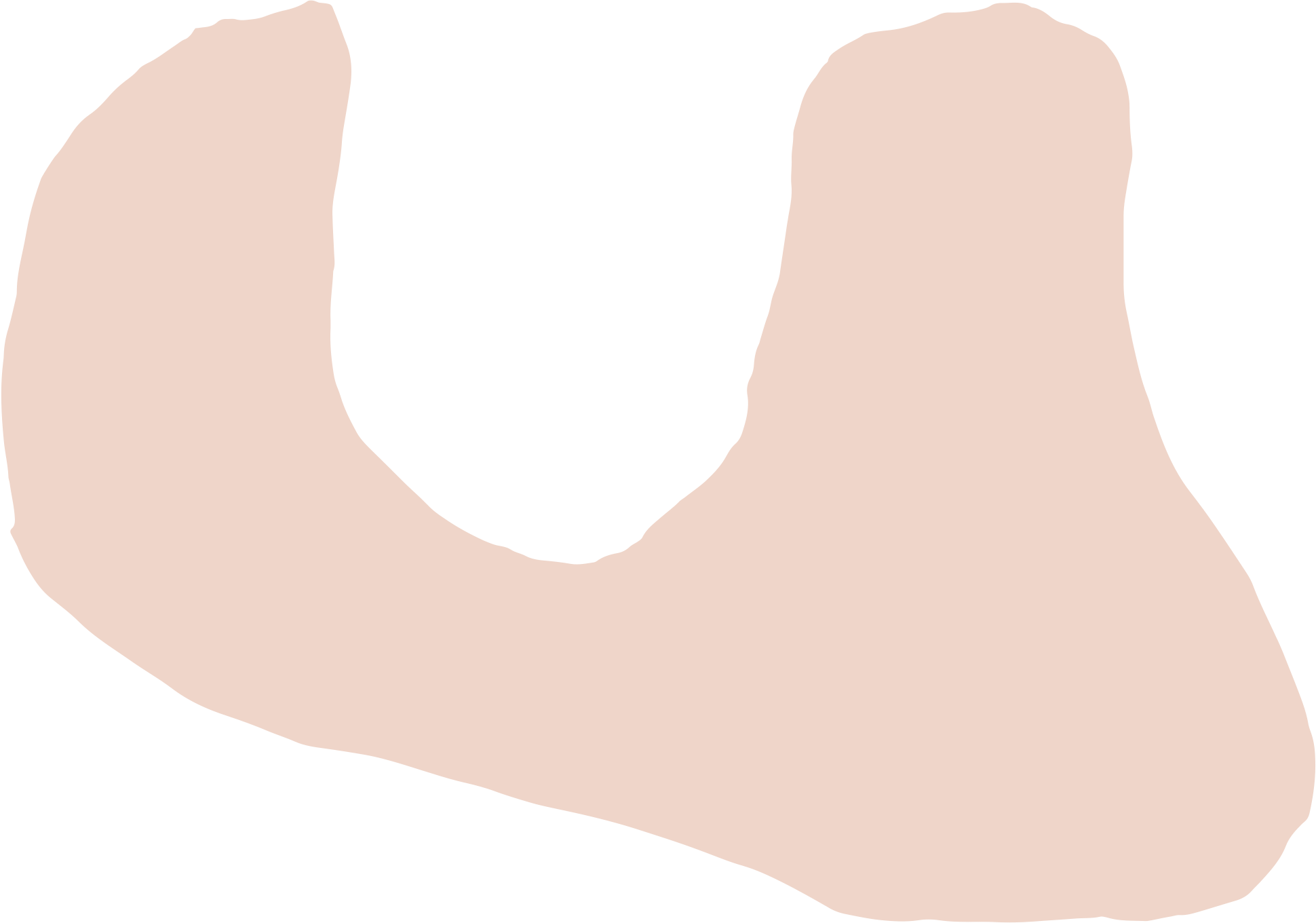 Є. ОНУХ (JERZY ONUCH), КУЛЬ- ТУРНИЙ ДИПЛОМАТ, ДИРЕКТОР ПОЛЬСЬКОГО ІНСТИТУТУ В УКРАЇНІ Й США
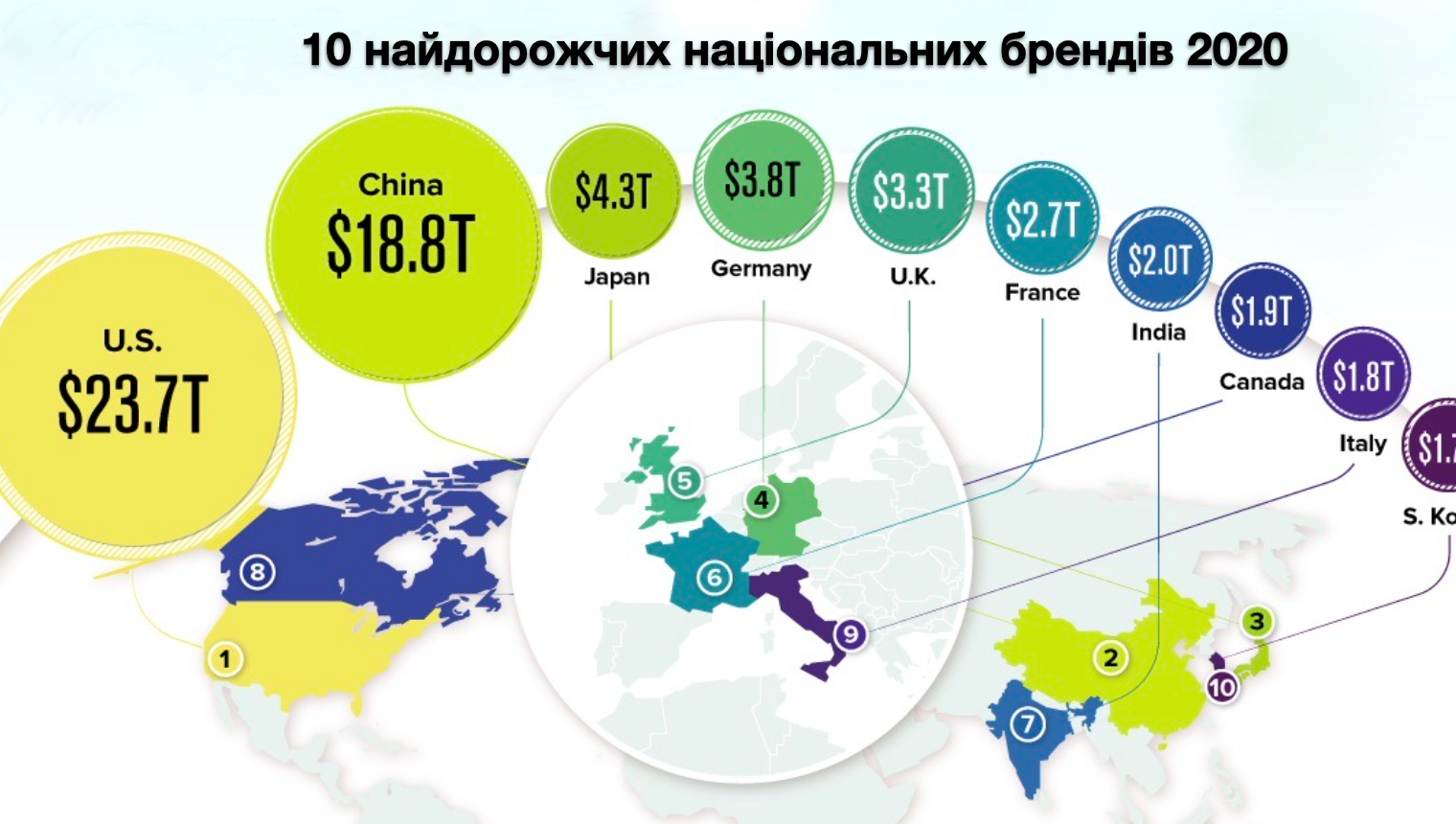 МЗС Великої 
Британії
Департамент стратегічного планування й інформації
Британська 
Рада
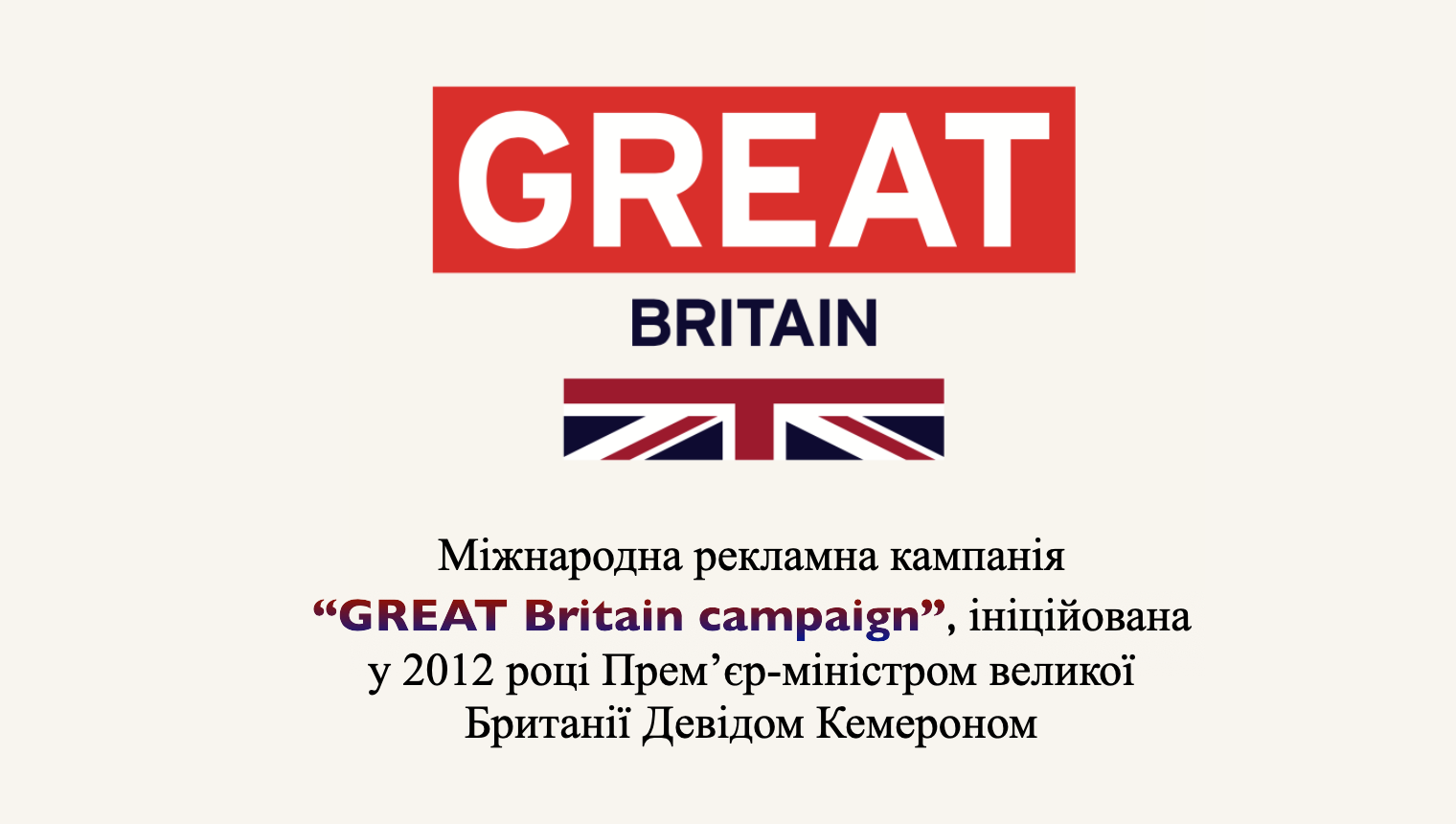 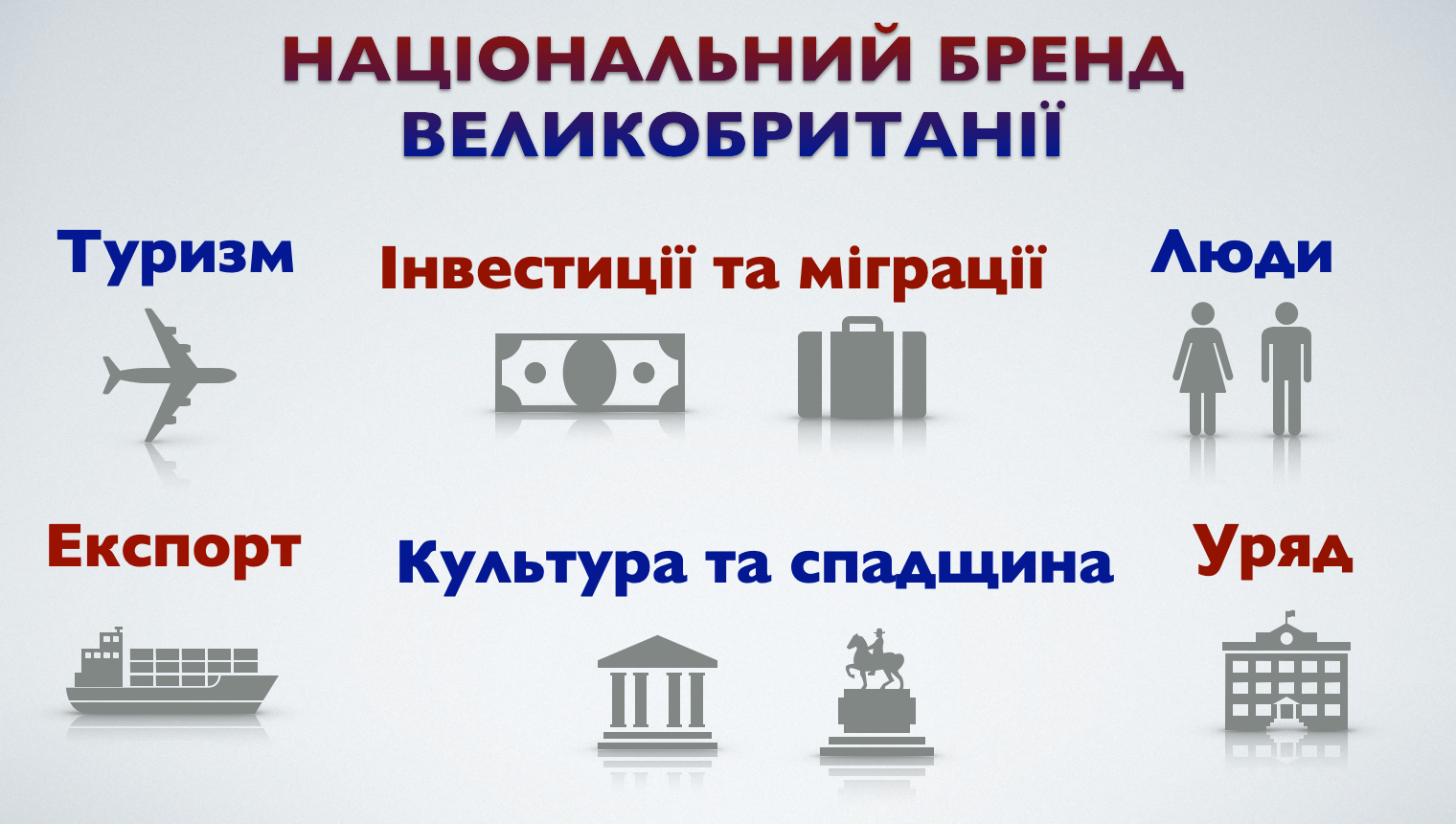 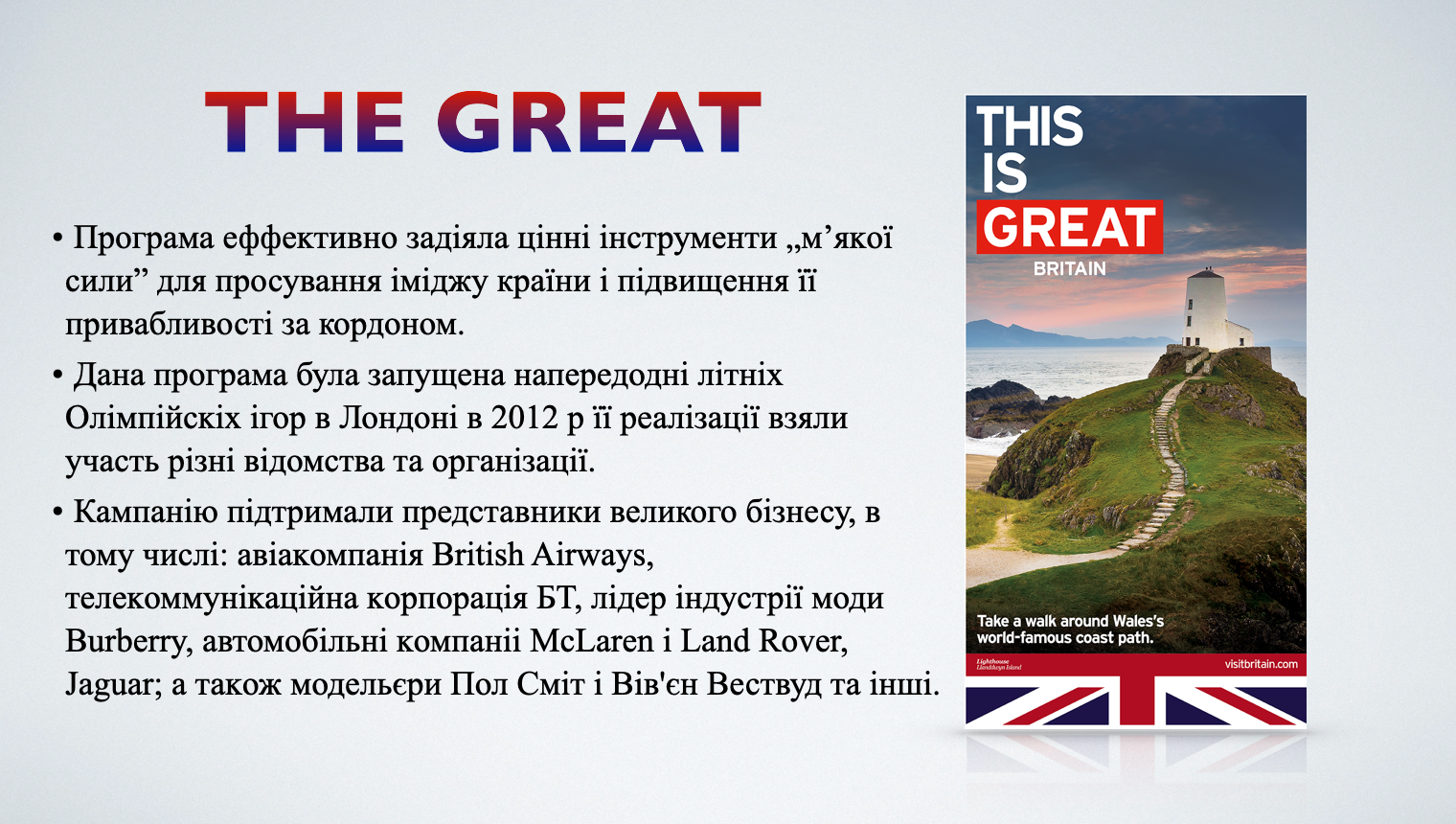 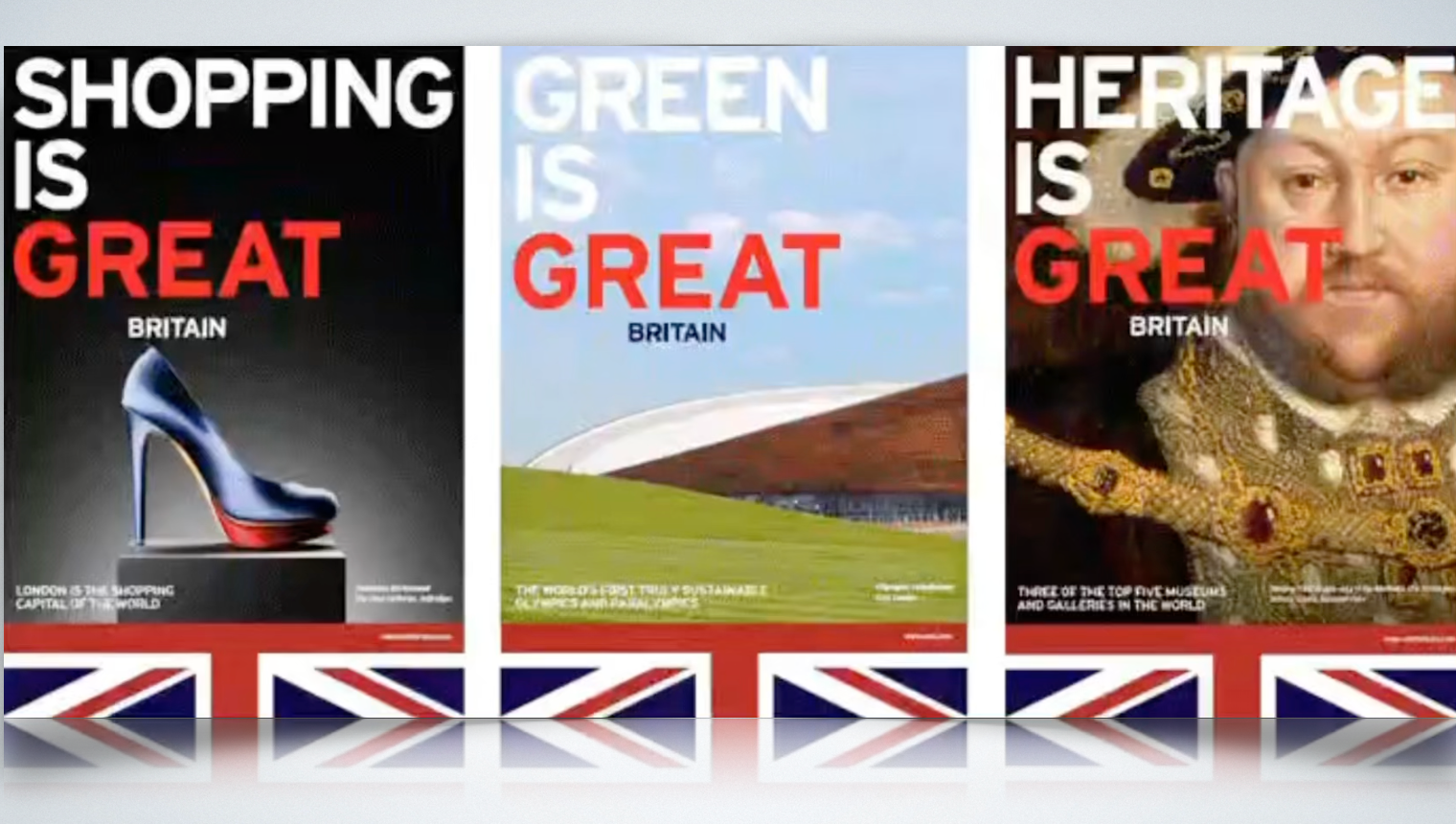 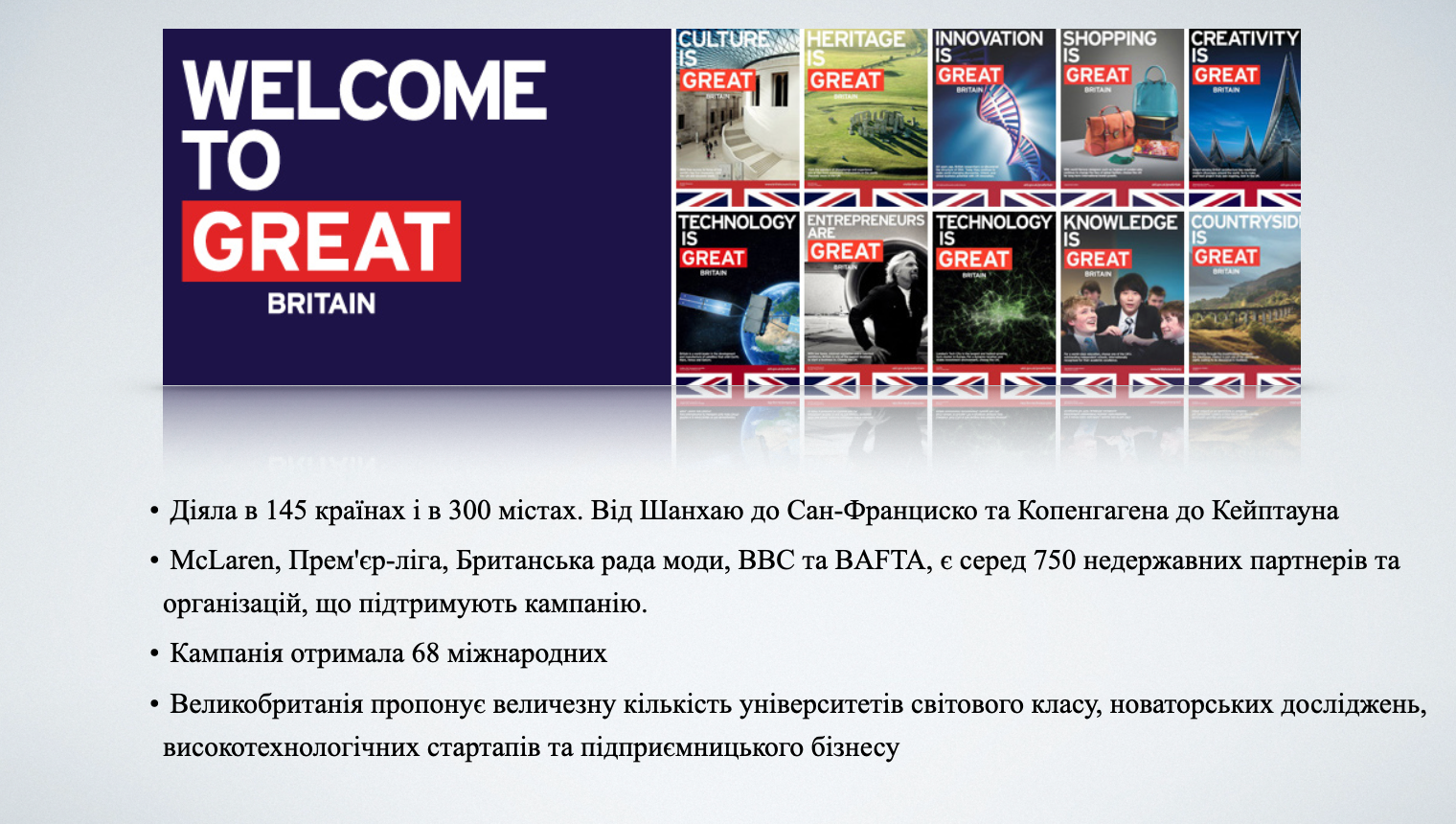 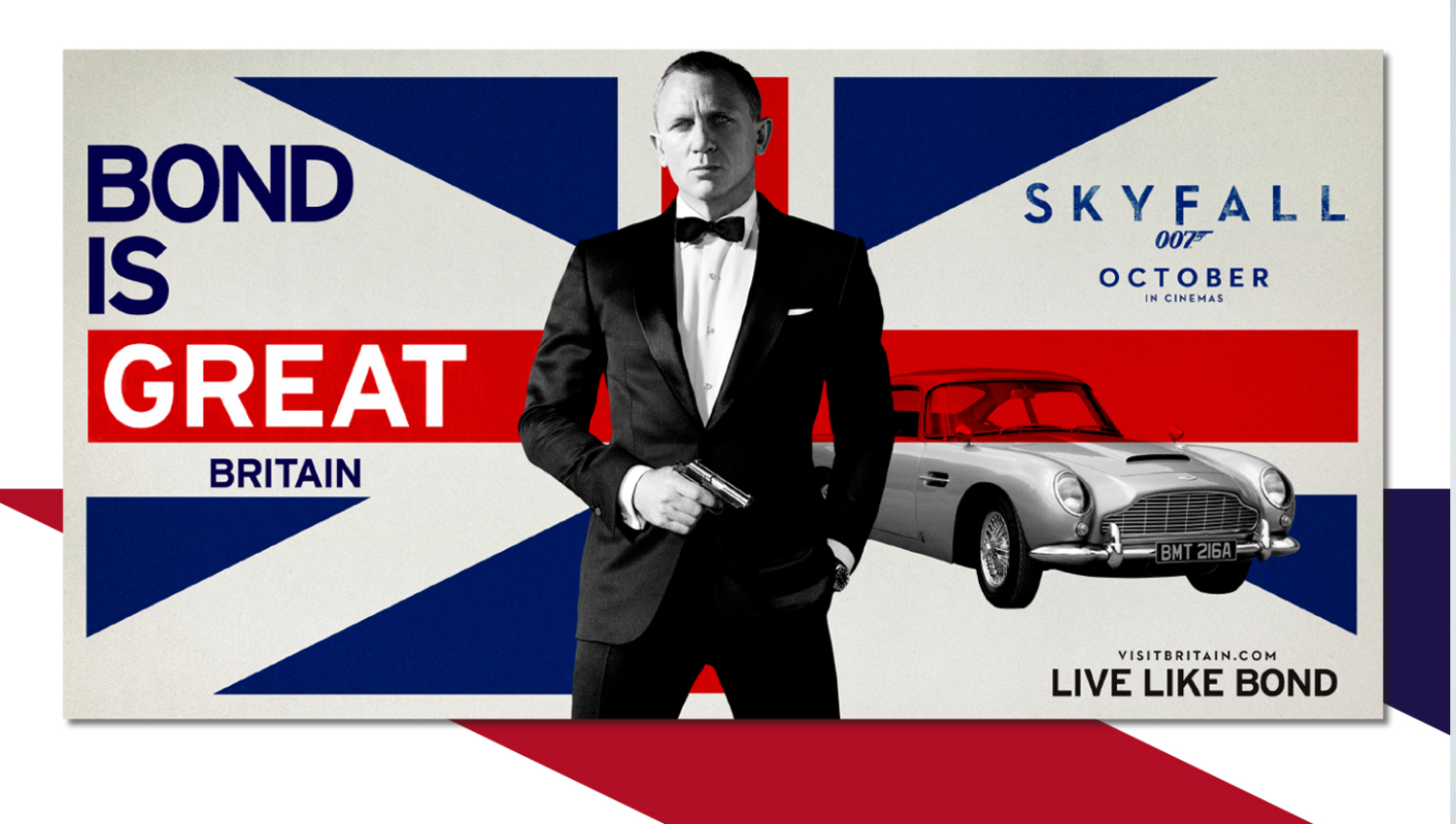 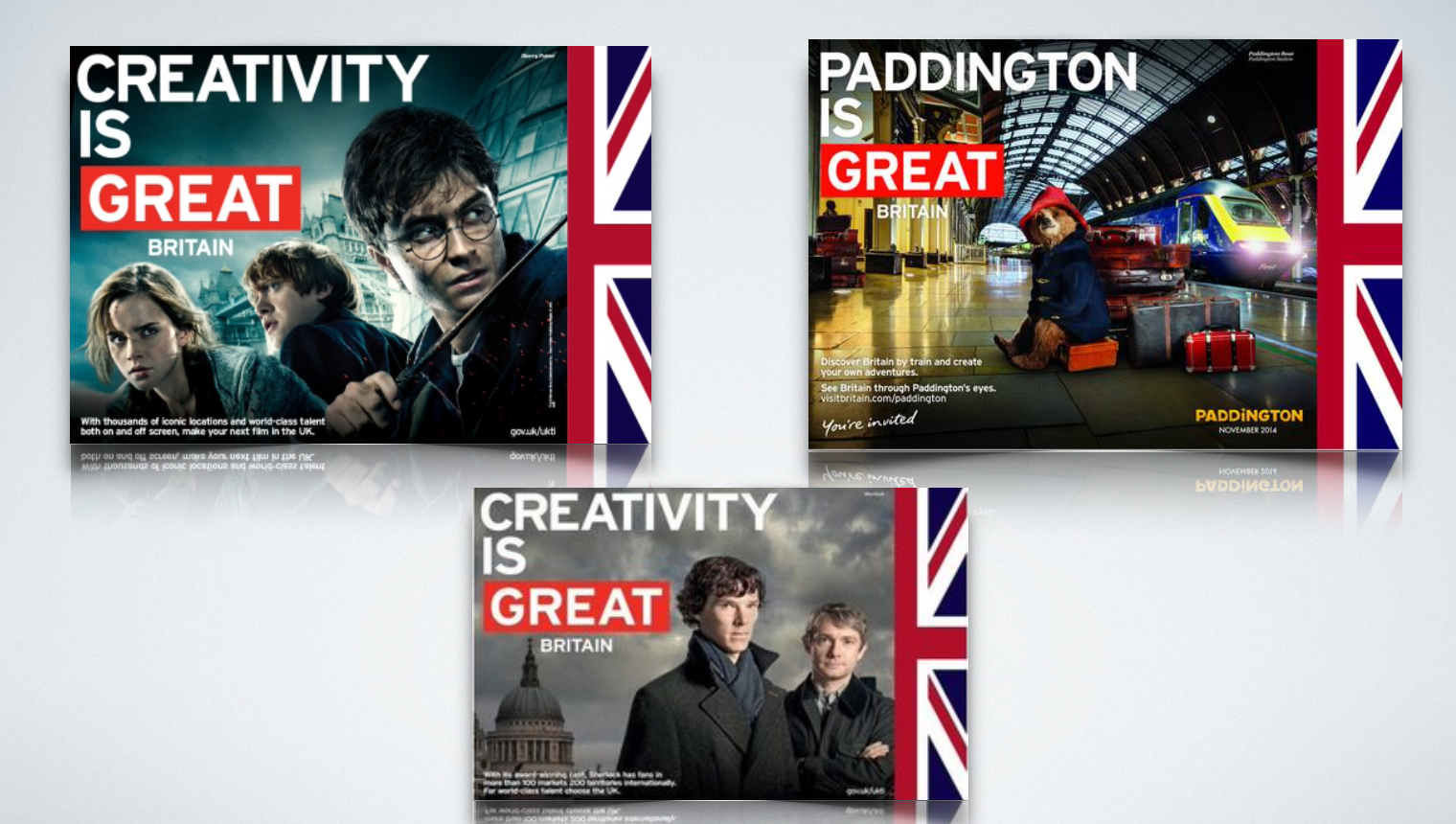 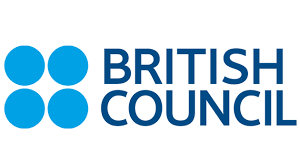 До основних завдань Британської ради належать: 
зміцнення позицій Великої Британії за кордоном;
 створення умов для позитив- ного сприйняття з боку іноземних урядів, бізнесменів та інвесторів перспектив тісної співпраці з британськими представниками уряду 
й бізнесу; 
установлення різноманітних міжкультурних та освітніх контактів із громадянами інших країн.
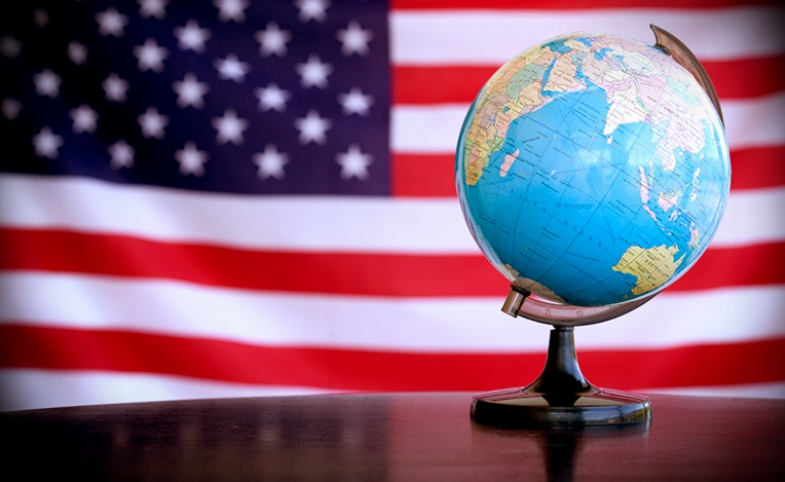 Модель культурної дипломатії США
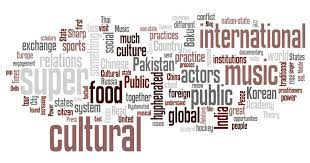